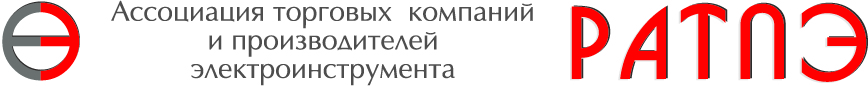 Состояние и перспективы рынка электроинструментов и средств малой механизации России
Доклад на выставке MITEX-2014
Ноябрь 2014
Российский рынок электроинструментов в 2008 -2013 гг., прогноз на 2014 год. (млн. штук)
+10%
-20%
-16%
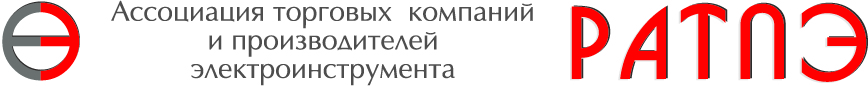 Слайд №1
Рынок аккумуляторного и сетевого инструмента России в 2005-2013 году, прогноз на 2014 год
22%
21%
20%
10%
23%
20%
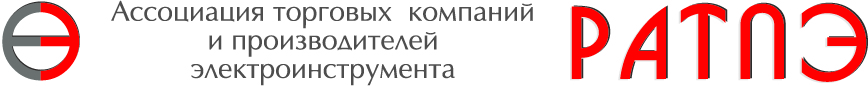 Слайд №2
Аккумуляторные дрели приходят на смену сетевым
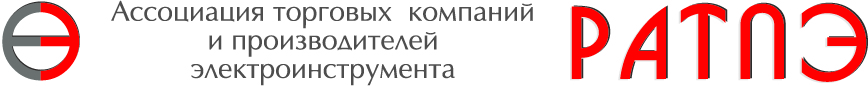 Слайд №3
Структура рынка электроинструментов России по сферам применения в 2013 году (в штуках)
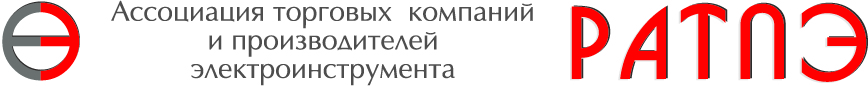 Слайд №4
Российский рынок садовой техники в 2008 – 2013 гг., прогноз на 2014 г. (млн. штук)
+7%
-7%
-3%
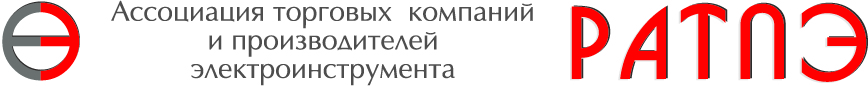 Слайд №5
Рынок садовой техники: электрический, бензиновый и аккумуляторный привод (в % от проданных штук)
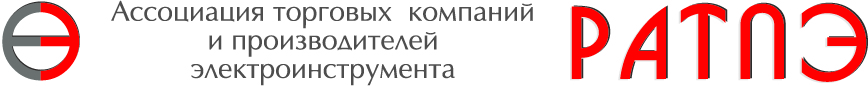 Слайд №6
Российский рынок измерительной техники в 2008 – 2013 гг., прогноз на 2014 г. (тыс. штук)
+8%
+0%
+55%
+92%
+2%
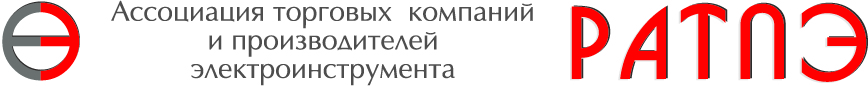 Слайд №7
Рынок расходных материалов для электроинструментов и садовой техники России в 2013 году (в млрд. рублей)
24 млрд руб.
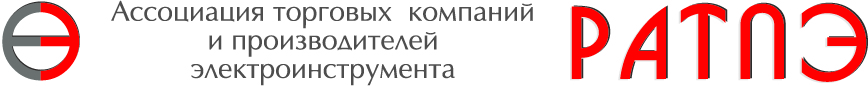 Слайд №8
Рынок электроинструментов Украины в 2008 -2013 гг. (млн. штук)
+31%
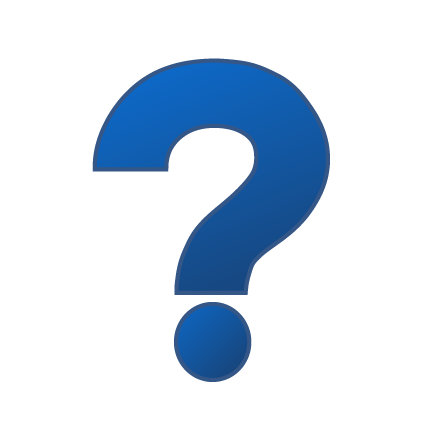 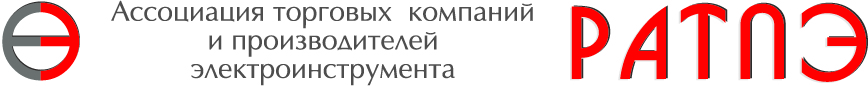 Слайд №9
Доля аккумуляторного инструмента в Украине остается достаточно низкой (2013г.)
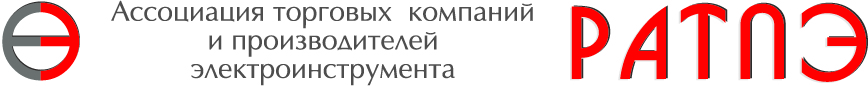 Слайд №10
Структура рынка электроинструментов Украины по сферам применения в 2013 году (в штуках)
Структура рынка России
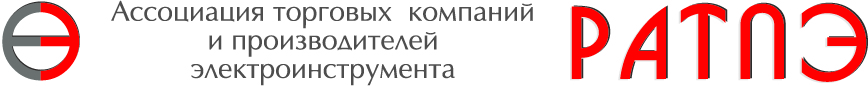 Слайд №11
Спасибо за внимание!
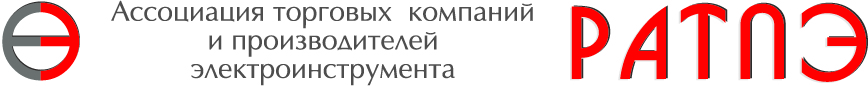